Production Systems
A production system is 
a set of rules (if-then or condition-action statements)
working memory 
the current state of the problem solving, which includes new pieces of information created by previously applied rules
inference engine (the author calls this a “recognize-act” cycle)
forward-chaining, backward-chaining, a combination, or some other form of reasoning such as a sponsor-selector, or agenda-driven scheduler
conflict resolution strategy
when it comes to selecting a rule, there may be several applicable rules, which one should we select?  the choice may be based on a conflict resolution strategy such as “first rule”, “most specific rule”, “most salient rule”, “rule with most actions”, “random”, etc
Production System Cycle
Select a rule whose left hand side matches a pattern in working memory
Fire the right hand side
this usually manipulates working memory (removing item(s), modifying item(s), adding item(s))
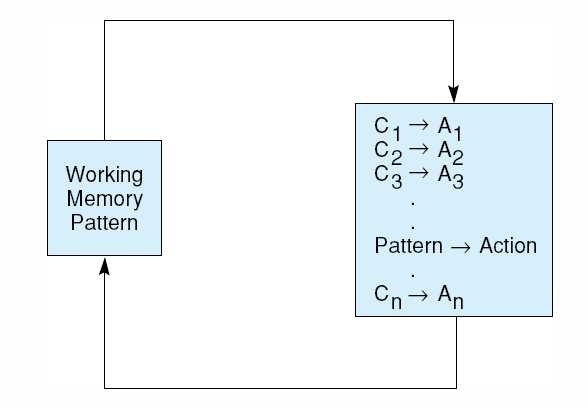 We need an algorithm to match
conditions to working memory

As with predicate calculus, we 
may not have an exact match 
for instance, if working 
memory stores
    dog(fido).
this does not match dog(X)
Conditions will often have multiple parts and-ed or or-ed together
Chaining
The idea behind a production system’s reasoning is that rules will describe steps in the problem solving space where a rule might
be an operation in a game like a chess move
translate a piece of input data into an intermediate conclusion
piece together several intermediate conclusions into a specific conclusion
translate a goal into substeps
A solution is a collection of rules chained together
forward chaining – reasoning from data to conclusions where working memory is searched for pieces of information known to be true and matched against the left-hand side of rules which, when fired, alter what is known in working memory
backward chaining – reasoning from goals to operations where working memory is searched for successful goals or subgoals to fulfill and matched against right-hand side of rules which, when fired, generate new subgoals, remove subgoals, and generate specific operations to execute
Two Example Production Systems
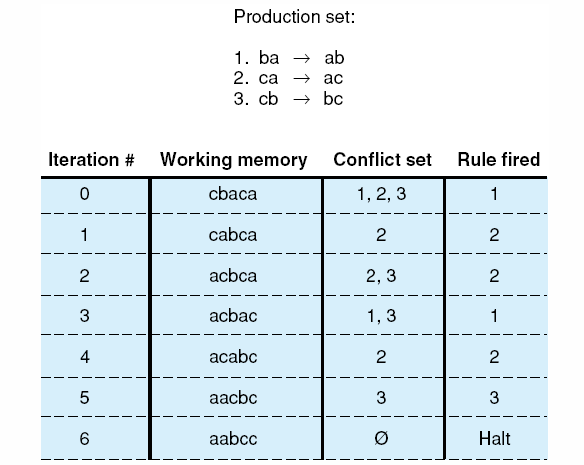 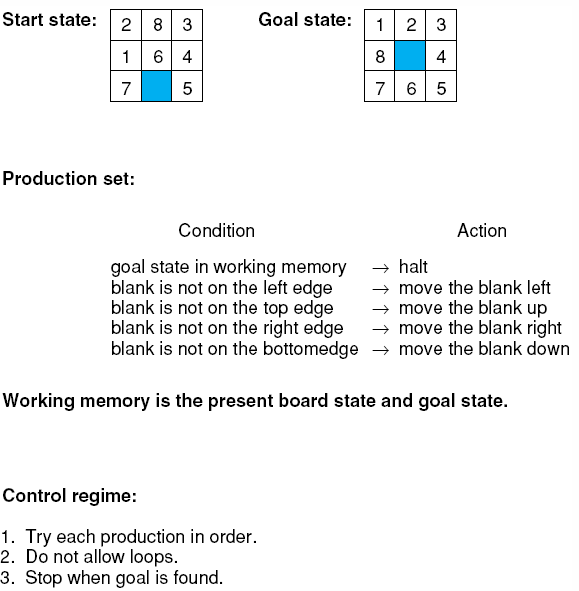 Forward Chaining Example
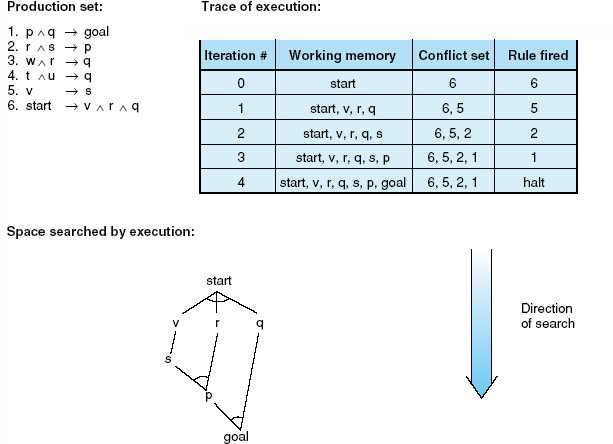 Backward Chaining Example
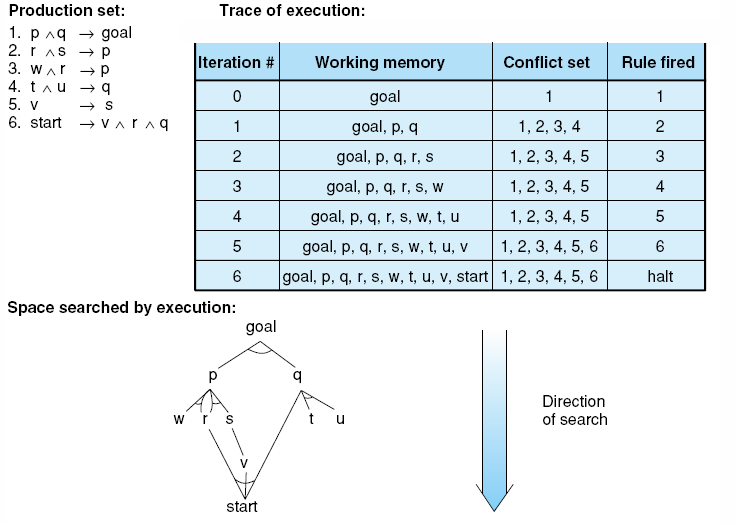 Example System:  Water Jugs
Problem:  given a 4-gallon jug (X) and a 3-gallon jug (Y), fill X with exactly 2 gallons of water 
assume an infinite amount of water is available
Rules/operators
1.  If X = 0 then X = 4 (fill X)
2.  If Y = 0 then Y = 3 (fill Y)
3.  If X > 0 then X = 0 (empty X)
4.  If Y > 0 then Y = 0 (empty Y)
5.  If X + Y >= 3 and X > 0 then X = X – (3 – y) and Y = 3 (fill Y from X)
6.  If X + Y >= 4 and Y > 0 then X = 4 and Y = Y – (4 – X) (fill X from Y)
7.  If X + Y <= 3 and X > 0 then X = 0 and Y = X + Y (empty X into Y)
8.  If X + Y <= 4 and Y > 0 then X = X + Y and Y = 0 (empty Y into X)
rule numbers used on the next slide
Solution Space
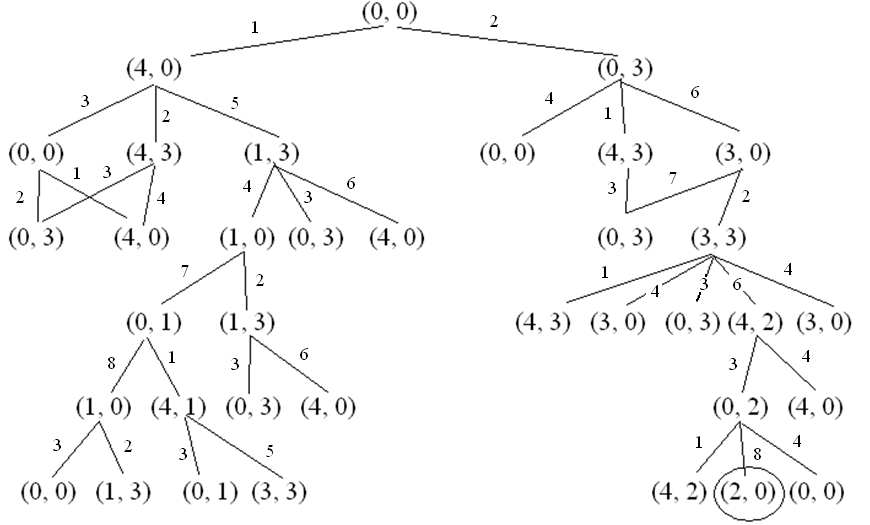 Note:  the solution space does not  show cycles (for instance, the second (4, 0) on the left does not have a subtree underneath it, we assume we will not continue from that point because (4, 0) is in the closed list
Eliza
We briefly explored Eliza in chapter 1, lets take a look at how it worked
The program would generate an English response/question based on a group of patterns
if the user sentence matched a pattern, this pattern would be used to generate the next sentence/question
Eliza algorithm
repeat
input a sentence
match a rule in the Eliza knowledge-base
attempt to perform pattern match (see next slide)
attempt to perform segment match (see two slides)
if rule found, select a response randomly (some patterns have multiple responses)
fill in variables, substitute values
until user quits
(defparameter *eliza-rules*
 '((((?* ?x) hello (?* ?y))      
    (How do you do.  Please state your problem.))
   (((?* ?x) I want (?* ?y))     
    (What would it mean if you got ?y)
    (Why do you want ?y) (Suppose you got ?y soon))
   (((?* ?x) if (?* ?y)) 
    (Do you really think its likely that ?y) 
    (Do you wish that ?y)
    (What do you think about ?y) (Really-- if ?y))
   (((?* ?x) no (?* ?y))
    (Why not?) (You are being a bit negative)
    (Are you saying "NO" just to be negative?))
   (((?* ?x) I was (?* ?y))       
    (Were you really?) 
    (Perhaps I already knew you were ?y)
    (Why do you tell me you were ?y now?))
   (((?* ?x) I feel (?* ?y))     
    (Do you often feel ?y ?))
   (((?* ?x) I felt (?* ?y))     
    (What other feelings do you have?))))
Eliza Rules
If the input contains
  *something* hello *something*, 
Eliza responds with 
    “How do you do.”

If the input contains
   *something* if *something else*
Eliza responds with
     Do you really think its likely
     that *something else*?
or with
    Do you wish that 
     *something else*?
Eliza Pattern Matching
pat  var			match any one expression to a variable
	constant		or to a constant (see below)
	segment-pat		match against a sequence
	single-pat		match against one expression
	(pat . pat)		match the first and the rest of a list
single-pat 
	(?is var predicate)	test predicate on one expression
	(?or pat1 pat2 …)	match on any of the patterns
	(?and pat1 pat2 …)	match on every of the expressions
	(?not pat)		match if expression does not match
segment-pat 
	((?* var) …)		match on zero or more expressions
	((?+ var) …)		match on one or more expressions
	((?? var) …)		match zero or one expression
	((?if expr) …)		test if expression is true
var  ?chars		variables of the form ?name
constant  atom		constants are atoms (symbols, #, chars)
Example Rules:  Mycin
Medical diagnosis
(defrule 52  
if (site culture is blood) 
(gram organism is neg)
(morphology organism is rod)
(burn patient is serious)
then .4
(identity organism is pseudomonas))
The .4 is a certainty factor, used to specify how likely the conclusion is to be true
we look at certainty factors and other methods of uncertainty handling in chapter 9
Mycin had over 600 rules that dealt with all aspects of the diagnostic process
filling in missing data, test ordering, partial conclusions, diagnostic conclusions, treatments
R1 (XCON) Sample Rules
For designing Vax computers
Constraint rules:
if device requires battery then select battery for device
if select battery for device then pick battery with voltage(battery) = voltage(device)
Configuration rules:
if we are in the floor plan stage and there is space for a power supply and there is no power supply available then add a power supply to the order
if step is configuring, propose alternatives and there is an unconfigured device and no container was chosen and no other device that can hold it was chosen and selecting a container wasn’t proposed yet and no problems for selecting containers were identified then propose selecting a container 
R1 had over 10,000 rules!
Conflict Resolution Strategies
What happens when more than one rule matches?  
a conflict resolution strategy dictates how to select from between multiple matching rules
Simple conflict resolution strategies include
random
first match
most/least recently matched rule
rule which has matched for the longest/shortest number of cycles (refractoriness)
most salient rule (each rule is given a salience before you run the production system)
More complex resolution strategies might 
select the rule with the most/least number of conditions (specificity/generality) 
or most/least number of actions (biggest/smallest change to the state)
Advantages of Production Systems
Separation of knowledge and control
these systems contain two (or more) distinct forms of knowledge – the knowledge base (rules) and the inference engine
this makes it easy to update/change knowledge and debug the system
Easy to map knowledge into rule format
a lot of expert knowledge is already in this form, in fact, a production system is a plausible model for human problem solving
Rules can be grouped into logical sets
promotes modularity and allows meta-knowledge to select which set of rules to concentrate on
Easy to enhance a system to explain its behavior
just add code to output the selected rules to demonstrate the chain of logic that led to the conclusion(s)
Easy to construct shell languages
Disadvantages of Production Systems
There is a lack of focus 
that is, the system will just continue to fire rules
a human problem solver might discover a pattern early on so that the expert refocuses attention on some specific set of rules, this is not typically done in production systems
Computationally complex
as with nearly any AI system, search means inefficiency, a production system is just another means of searching through a space of knowledge
Difficult to debug
odd behavior begins to occur with thousands of rules and its hard to figure out why or just what rules should be changed
changing a rule may cause problems with other rules – for instance, am I altering a rule that will be needed by another rule?  am I altering a rule so that it overlaps with another rule?
Rule-based Shells
Once Mycin was running, the researchers realized that other systems could be built by replacing Mycin’s knowledge base (the specific rules) with other rules
They created E-Mycin
E for empty or essential
This is called a shell, the control 
E-Mycin contains
Mycin’s backward chaining process
Working memory
Conflict resolution strategies
Certainty factor formulas (if needed)
SACON
A system built from E-Mycin
Structural analysis in engineering problems
Example rule
if the material composing and the sub-structure is one of: the metals, and the analysis error (in percent) is between 5 and 30, and the non-dimensional stress of the sub-structure > .9 and the number of cycles the loading is to be applied is between 1000 and 10000 then the fatigue is one of the stress behavior phenomena in the sub-structure (1.0)
all certainty factors were 1.0 in SACON
Rule-based Languages
Since E-Mycin, there have been many rule-based languages
Prolog – no uncertainty at all, uses backward chaining, has some modest computational capabilities, almost no conflict resolution
OPS5 – uses forward chaining only, several forms of conflict resolution, mathematical abilities to permit certainty factors
CLIPS and Jess – support forward and backward chaining, object-oriented allows you to write your own data structures and methods
Blackboard Architectures (6.3)
When a problem has different “levels” of problem solving, when do you shift from one level to another?
Hearsay (speech recognition) pioneered the blackboard
Groups of rules for a “level” would operate on one section of the blackboard, producing results for another section
they called a group of rules a knowledge source (KS)
A set of rules is applied to decide where Hearsay should focus
KSi would read information from level i (and possibly others) and produce conclusions for level i+1
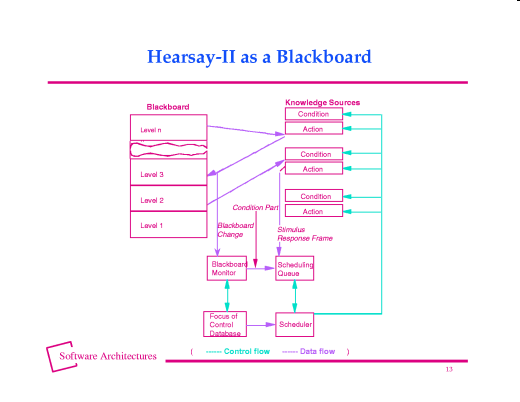 Levels in Hearsay
Auditory features  phonetic units
Phonetic units  syllables
Syllables  words
Words  phrases
Phrases  sentences
Sentences  syntactic units
Syntactic units  semantic units